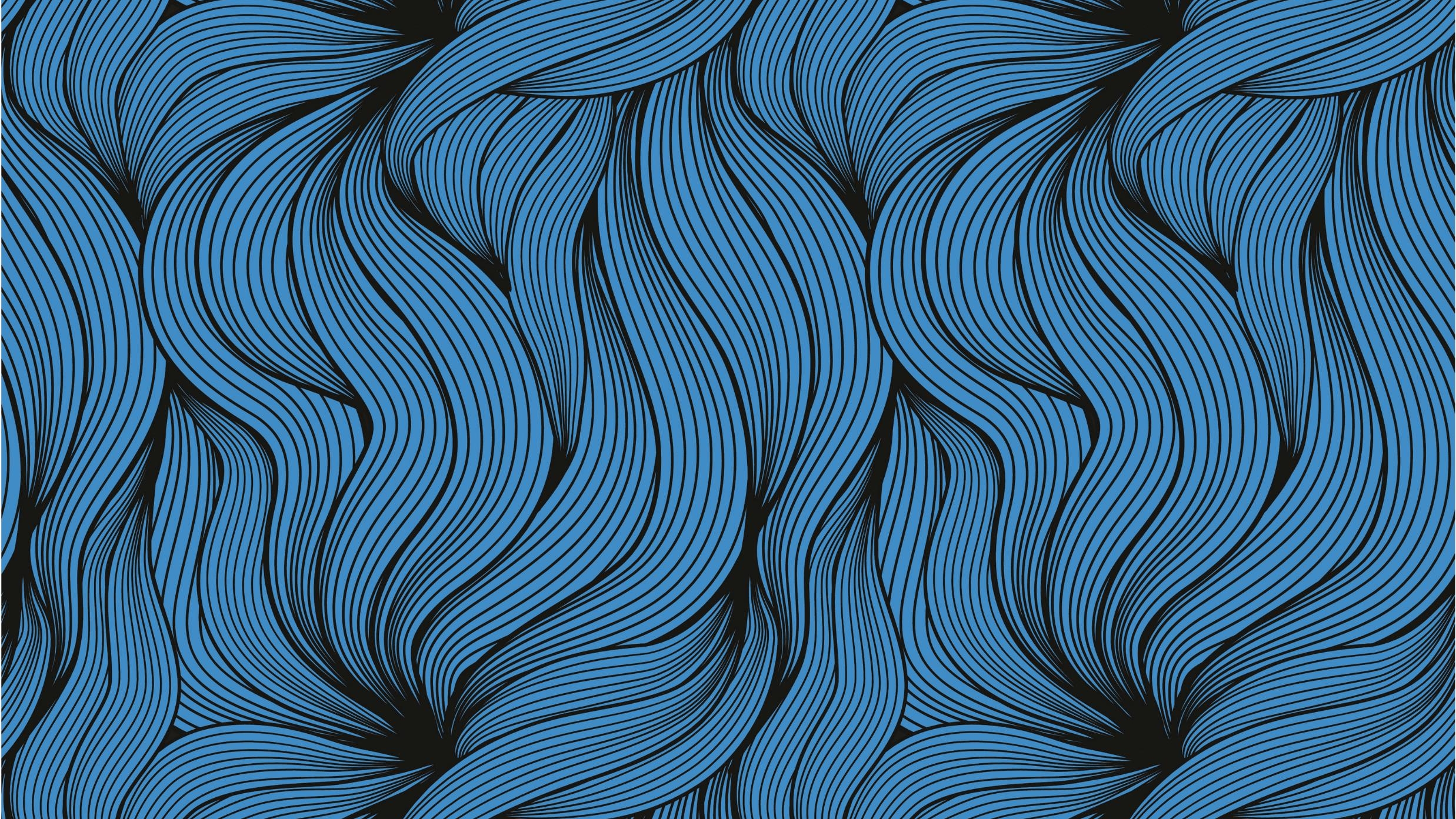 War in the Middle East
Maj. Tom Baird, B.S., M.B.A. (ret.)
Prof. Tom Mack, B.A., M.B.A., A+, Net+ (ret.)
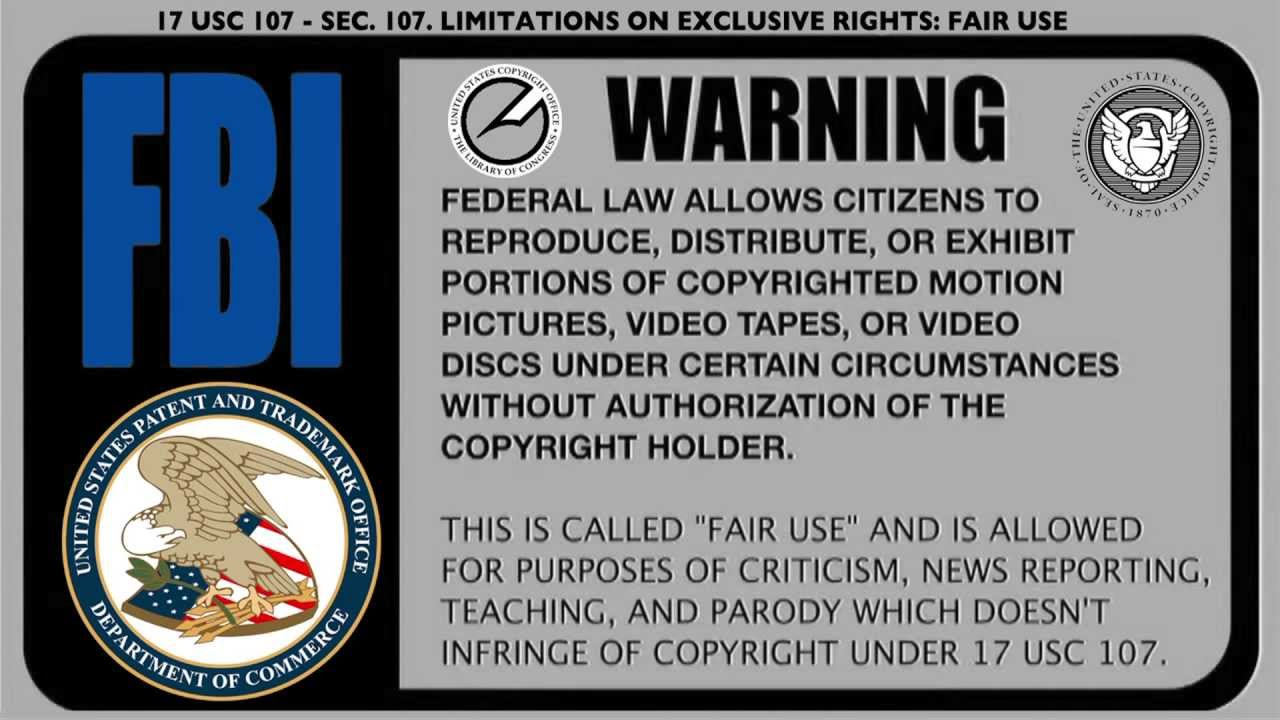 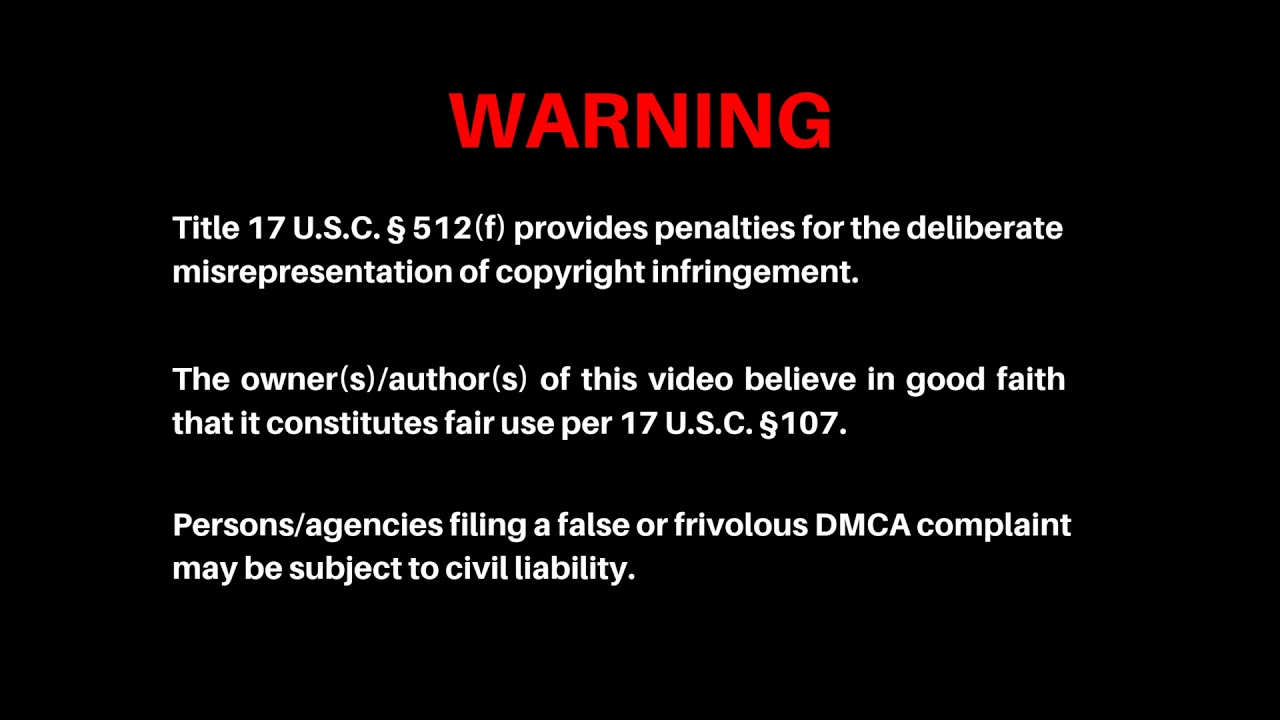 Prelude to the Gog-Magog War
The Psalm 83 Wars:
The Players
World War II
Nazi Germany (the Amalekites) via the Holocaust
The 1956, 1967, 1973, 1982, 2006 Arab-Israeli Wars
Edom, Moab, Gebal (Jordan)
Ammon (Syria)
Philistines and the Hagarenes (Palestinians)
The 1991 and 2004 Gulf War
Assur (Syria and Iraq)
Prelude to the Gog-Magog War
The Epidemics of the 20th - 21st Century:
1918-1919 Spanish Flu Epidemic
1916-Present Polio Epidemic
1957-1958 Influenza Epidemic
1980-Present HIV-AIDS Outbreak
2002-2004 SARS Outbreak
2008 H5N1 Outbreak
2009 Swine Flu Pandemic
2013-2016 Ebola Outbreak
2015 H5N2 Outbreak
2020 COVID-19 World Outbreak
Prelude to the Gog-Magog War
Ezekiel 37
The Creation of a New Israelite Army (Ezekiel 37)
To Replace the Vax-Contaminated Israeli Army
To Gather Israelites from All Over the World from ALL Twelve Tribes!
The Combination of the House of Judah and the House of Joseph
The Gog-Magog War
Ezekiel 38
And the word of YHWH came unto me, saying, 
Son of man, set thy face against Gog, the land of Magog, the chief prince of Meshech and Tubal, and prophesy against him, 
And say, Thus saith the Master YHWH; Behold I am against thee, O Gog, the chief prince of Meshech and Tubal: (Ezekiel 38:1-3)
Chief Princes are in the realm of the Demonic Ranks… Gog is identified as a Chief Prince
The Gog-Magog War
Gog
Hebrew גּוג (Strong’s #1463) “mountain”
The sons, I say, of Reuben the firstborn of Israel were, Hannoch, and Pallu, Hezron, and Carmi. 
The sons of Joel; Shemaiah his son, Gog his son, Shimei his son, Micah his son, Reaia his son, Baal his son, 
Beerah his son, whom Tilgath-pilneser king of Assyria carried away captive: he was prince of the Reubenites. (I Chronicles 5:3-6)
The Gog-Magog War
Gog
Hebrew גּוג (Strong’s #1463) “mountain”
Now the sons of Reuben the firstborn of Israel, (for he was the firstborn; but, forasmuch as he defiled his father's bed, his birthright was given unto the sons of Joseph the son of Israel: and the genealogy is not to be reckoned after their birthright. 
For Judah prevailed above his brethren, and of him came the chief ruler; but the birthright was Joseph's:) (I Chronicles 5:1-2)
And it came to pass, when Israel dwelt in that land, that Reuben went and lay with Bilhah his father's concubine: and Israel heard it… (Genesis 35:22a)
Could there be some resentment in the House of Reuben over losing their birthright and leadership to the Houses of Joseph and Judah?
The Gog-Magog War
Meshech
Hebrew משׁך (Strong’s #4902) “drawing out”
The sons of Japheth; Gomer, and Magog, and Madai, and Javan, and Tubal, and Meshech, and Tiras. (Genesis 10:2, I Chronicles 1:5)
The sons of Shem; Elam, and Asshur (Assyria), and Arphaxad, and Lud, and Aram (Syria), and Uz, and Hul, and Gether, and Meshech. (I Chronicles 1:17)
Woe is me, that I sojourn in Mesech, that I dwell in the tents of Kedar! (Psalms 120:5)
The Gog-Magog War
Meshech
Hebrew משׁך (Strong’s #4902) “drawing out”
Javan, Tubal, and Meshech, they were thy merchants: they traded the persons (souls) of men and vessels of brass in thy market. (Ezekiel 27:13)
Ezekiel 27 can be compared with Revelation 18, as they both discuss world commerce in the end times. The city of Tyre is the capital of Phoenicia, it was the trading center of the ancient world.
Phoenicia started the cities of Greece (Javan), Carthage, and Rome. They were the first country to bring about world trade.
The Gog-Magog War
Meshech
Hebrew משׁך (Strong’s #4902) “drawing out”
There is Meshech, Tubal, and all her multitude: her graves are round about him: all of them uncircumcised, slain by the sword, though they caused their terror in the land of the living. 
And they shall not lie with the mighty that are fallen of the uncircumcised, which are gone down to hell with their weapons of war: and they have laid their swords under their heads, but their iniquities shall be upon their bones, though they were the terror of the mighty in the land of the living. 
Yea, thou shalt be broken in the midst of the uncircumcised, and shalt lie with them that are slain with the sword. (Ezekiel 32:26-28) 
Notice that Javan (Greece) is missing from this prophecy?
Some authors have suggested this to be at least part of the Ottoman Empire.
The Gog-Magog War
Tubal
Hebrew: תּבל / תּוּבל (Strong’s #8422) “thou shall be brought”
The sons of Japheth; Gomer, and Magog, and Madai, and Javan, and Tubal, and Meshech, and Tiras. (Genesis 10:2)
The sons of Japheth; Gomer, and Magog, and Madai, and Javan, and Tubal, and Meshech, and Tiras. (I Chronicles 1:5)
The Gog-Magog War
Tubal
Hebrew: תּבל / תּוּבל (Strong’s #8422) “thou shall be brought”
And I will set a sign among them, and I will send those that escape of them unto the nations, to Tarshish, Pul, and Lud, that draw the bow, to Tubal, and Javan (Greece), to the isles afar off, that have not heard my fame, neither have seen my glory; and they shall declare my glory among the Gentiles. (Isaiah 66:19)
Interesting prophecy of where people will go to proclaim what has happened in Israel in the beginning of the Millennial Kingdom.
The Gog-Magog War
Tubal
Hebrew: תּבל / תּוּבל (Strong’s #8422) “thou shall be brought”
And Zillah, she also bare Tubal-cain, an instructer of every artificer in brass and iron: and the sister of Tubal-cain was Naamah. (Genesis 4:22)
Javan, Tubal, and Meshech, they were thy merchants: they traded the persons (souls) of men and vessels of brass in thy market. (Ezekiel 27:13)
Why is brass so important?
These three countries deal in “souls of men.” This suggests some kind of occult activity to extract souls so they can be sold.
Javan = Greece… missing from Ezekiel 38-39… why?
The Gog-Magog War
Tubal
Hebrew: תּוּבל קין (Strong’s #8422) “thou will be brought of Cain”
And Zillah, she also bare Tubal-cain, an instructer of every artificer in brass and iron: and the sister of Tubalcain was Naamah. (Genesis 4:22)
Instructer = to sharpen, hammer, whet
Artificer = metal craftsman
A descendant of Cain, son of Lamech, the second murderer.
Cain’s sons were the first to build cities.
Could there be Nephilim blood in Tubalcain?
The Gog-Magog War
Tubal
Hebrew: תּבל / תּוּבל (Strong’s #8422) “thou shall be brought”
There is Meshech, Tubal, and all her multitude: her graves are round about him: all of them uncircumcised, slain by the sword, though they caused their terror in the land of the living. 
And they shall not lie with the mighty that are fallen of the uncircumcised, which are gone down to hell with their weapons of war: and they have laid their swords under their heads, but their iniquities shall be upon their bones, though they were the terror of the mighty in the land of the living. 
Yea, thou shalt be broken in the midst of the uncircumcised, and shalt lie with them that are slain with the sword. (Ezekiel 32:26-28)
The Gog-Magog War
Ezekiel 38
And I will turn thee back, and put hooks into thy jaws, and I will bring thee forth, and all thine army, horses and horsemen, all of them clothed with all sorts of armor, even a great company with bucklers and shields, all of them handling swords… (Ezekiel 38:4)
With coming fuel shortages, horses and horsemen are coming back into common usage. 
It is becoming normal for soldiers to wear body armor, just like in the Middle Ages and Ancient Times.
The Gog-Magog War
Ezekiel 38
Persia, Ethiopia, and Libya with them; all of them with shield and helmet… (Ezekiel 38:5)
Persia = Iran
Ethiopia = Black North Africa (Cush)
Libya = Arab Northwest Africa
All Islamic Countries but where is Egypt?
The Gog-Magog War
Ezekiel 38
Gomer, and all his bands; the house of Togarmah of the north quarters, and all his bands: and many people with thee. (Ezekiel 38:6)
Can we track who these peoples are?
Yes, the Bible has discussed them previously.
The Gog-Magog War
Ezekiel 38:6 - Tracking
The sons of Japheth; Gomer, and Magog, and Madai, and Javan, and Tubal, and Meshech, and Tiras. 
And the sons of Gomer; Ashkenaz, and Riphath, and Togarmah. 
And the sons of Javan; Elishah, and Tarshish, Kittim, and Dodanim. 
By these were the isles of the Gentiles divided in their lands; every one after his tongue, after their families, in their nations. (Genesis 10:2-5)
The Gog-Magog War
Ezekiel 38:6 - Tracking
Gomer: Strong’s #1586 - Heb: גּמר “Complete”
Some ancient authorities say Gomer is the progenitor of the early Cimmerians. They inhabited southwest Asia and southeast Europe. But eventually, they inhabited Germany, Austria, and the Balkans.
The Gog-Magog War
Ezekiel 38:6 - Tracking
Togarmah: Strong’s #8425 - Heb: תּגרמה “thou wilt break her”
They of the house of Togarmah traded in thy fairs with horses and horsemen and mules. (Ezekiel 27:14)
Some authorities contend they are from the area of Armenia and Azerbaijan.
What confused a lot of people is that Armenia was once a republic in the Union of the Soviet Socialist Republics (USSR-CCCP).
They broke away in 1991 when the Soviet Union collapsed.
There is a heavy Islamic population in this region.
The Gog-Magog War
Ezekiel 38
Be thou prepared, and prepare for thyself, thou, and all thy company that are assembled unto thee, and be thou a guard unto them. 
After many days thou shalt be visited: in the latter years thou shalt come into the land that is brought back from the sword, and is gathered out of many people, against the mountains of Israel, which have been always waste: but it is brought forth out of the nations, and they shall dwell safely all of them. (Ezekiel 38:7-8)
Verse 8 discusses the return of Judah to the land of their inheritance.
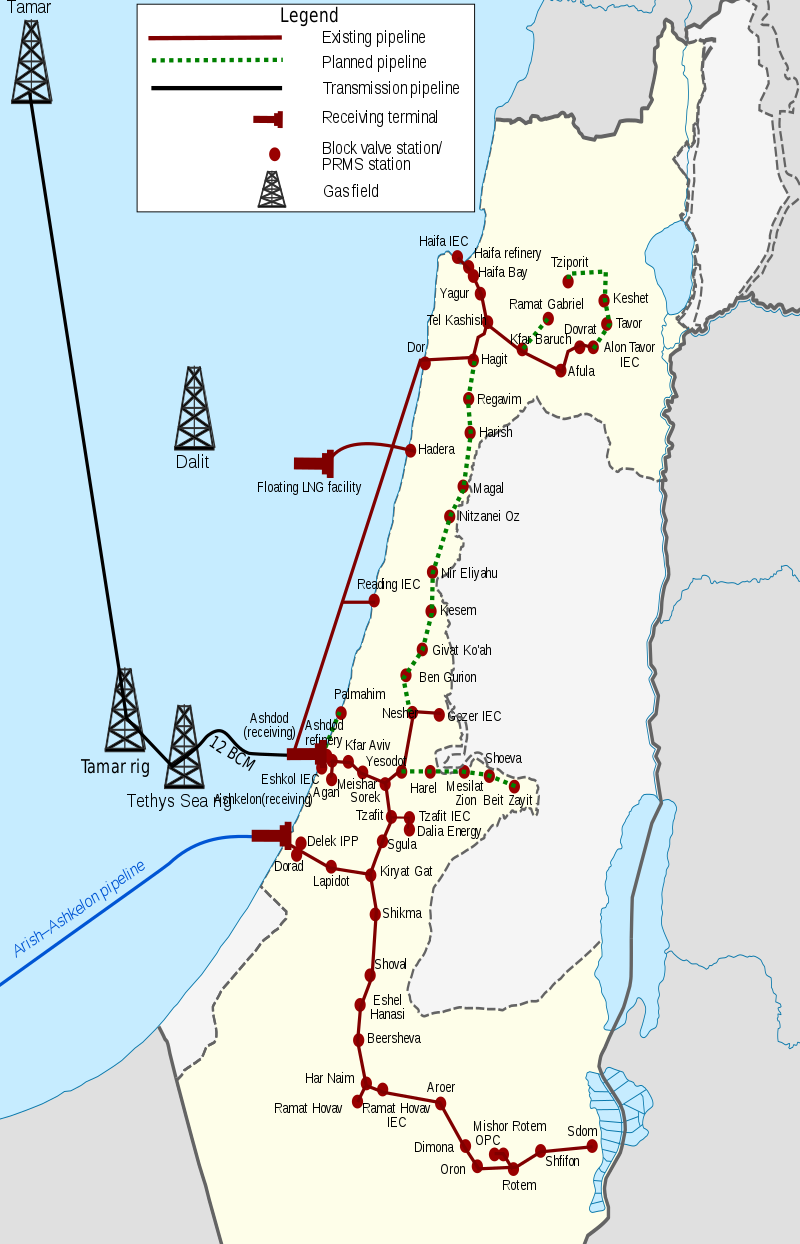 The Gog-Magog War
Ezekiel 38
Thou shalt ascend and come like a storm, thou shalt be like a cloud to cover the land, thou, and all thy bands, and many people with thee. 
Thus saith the Master YHWH; It shall also come to pass, that at the same time shall things come into thy mind, and thou shalt think an evil thought: (Ezekiel 38:9-10)
Israel becomes a target when natural gas fields are discovered in the Mediterranean Sea.
The Gog-Magog War
Ezekiel 38
And thou shalt say, I will go up to the land of unwalled villages; I will go to them that are at rest, that dwell safely, all of them dwelling without walls, and having neither bars nor gates, 
To take a spoil, and to take a prey; to turn thine hand upon the desolate places that are now inhabited, and upon the people that are gathered out of the nations, which have gotten cattle and goods, that dwell in the midst of the land. (Ezekiel 38:11-12)
Ezekiel 38
Sheba, and Dedan, and the merchants of Tarshish, with all the young lions thereof, shall say unto thee, Art thou come to take a spoil? hast thou gathered thy company to take a prey? to carry away silver and gold, to take away cattle and goods, to take a great spoil? 
Therefore, son of man, prophesy and say unto Gog, Thus saith the Master YHWH; In that day when my people of Israel dwelleth safely, shalt thou not know it? (Ezekiel 38:13-14)
Sheba = The southern portion of the Arabian Peninsula.
Dedan = The northern portion of the Arabian Peninsula.
The Gog-Magog War
The Gog-Magog War
Ezekiel 38
And thou shalt come from thy place out of the north parts, thou, and many people with thee, all of them riding upon horses, a great company, and a mighty army: 
And thou shalt come up against my people of Israel, as a cloud to cover the land; it shall be in the latter days, and I will bring thee against my land, that the heathen may know me, when I shall be sanctified in thee, O Gog, before their eyes. (Ezekiel 38:15-16)
The Gog-Magog War
Ezekiel 38
Thus saith the Master YHWH; Art thou he of whom I have spoken in old time by my servants the prophets of Israel, which prophesied in those days many years that I would bring thee against them? 
And it shall come to pass at the same time when Gog shall come against the land of Israel, saith the Master YHWH, that my fury shall come up in my face. (Ezekiel 38:17-18)
The Gog-Magog War
Ezekiel 38
For in my jealousy and in the fire of my wrath have I spoken, Surely in that day there shall be a great shaking in the land of Israel; 
So that the fishes of the sea, and the fowls of the heaven, and the beasts of the field, and all creeping things that creep upon the earth, and all the men that are upon the face of the earth, shall shake at my presence, and the mountains shall be thrown down, and the steep places shall fall, and every wall shall fall to the ground. (Ezekiel 38:19-20)
The Gog-Magog War
Ezekiel 38
And I will call for a sword against him throughout all my mountains, saith the Master YHWH: every man's sword shall be against his brother. 
And I will plead against him with pestilence and with blood; and I will rain upon him, and upon his bands, and upon the many people that are with him, an overflowing rain, and great hailstones, fire, and brimstone. 
Thus will I magnify myself, and sanctify myself; and I will be known in the eyes of many nations, and they shall know that I am YHWH. (Ezekiel 38:21-23)
The Gog-Magog War
Does Revelation Talk About the Same Battle?
And when the thousand years are expired, Satan shall be loosed out of his prison, 
And shall go out to deceive the nations which are in the four quarters of the earth, Gog and Magog, to gather them together to battle: the number of whom is as the sand of the sea. 
And they went up on the breadth of the earth, and compassed the camp of the saints about, and the beloved city: and fire came down from YHWH out of heaven, and devoured them. 
And the devil that deceived them was cast into the lake of fire and brimstone, where the beast and the false prophet are, and shall be tormented day and night for ever and ever. (Revelation 20:7-10)
While some preachers think it is the same battle, the conditions are different. This time, Gog and Magog do not have to be drawn into this battle.  They are chief princes working for Satan, desiring to avenge their loss at the end of our own age.
The Gog-Magog War
Ezekiel 39
Therefore, thou son of man, prophesy against Gog, and say, Thus saith the Master YHWH; Behold, I am against thee, O Gog, the chief prince of Meshech and Tubal: 
And I will turn thee back, and leave but the sixth part of thee, and will cause thee to come up from the north parts, and will bring thee upon the mountains of Israel: 
And I will smite thy bow out of thy left hand, and will cause thine arrows to fall out of thy right hand. (Ezekiel 39:1-3)
The Gog-Magog War
Ezekiel 39
Thou shalt fall upon the mountains of Israel, thou, and all thy bands, and the people that is with thee: I will give thee unto the ravenous birds of every sort, and to the beasts of the field to be devoured. 
Thou shalt fall upon the open field: for I have spoken it, saith the Master YHWH.  (Ezekiel 39:4-5)
Compare with:
And I saw an angel standing in the sun; and he cried with a loud voice, saying to all the fowls that fly in the midst of heaven, Come and gather yourselves together unto the supper of the great Elohim; 
That ye may eat the flesh of kings, and the flesh of captains, and the flesh of mighty men, and the flesh of horses, and of them that sit on them, and the flesh of all men, both free and bond, both small and great. (Revelation 19:17-18)
The Gog-Magog War
Ezekiel 39
And I will send a fire on Magog, and among them that dwell carelessly in the isles: and they shall know that I am YHWH. 
So will I make my holy name known in the midst of my people Israel; and I will not let them pollute my holy name any more: and the heathen shall know that I am YHWH, the Holy One in Israel. (Ezekiel 39:6-7)
Timeline Lorem Ipsum